Зимние виды спорта
Подготовила воспитатель
 муниципального казенного дошкольного образовательного учреждения  Детского сада №23 «Колокольчик» села Ладовская Балка Красногвардейского района Ставропольского края 
Гридина Наталья Александровна
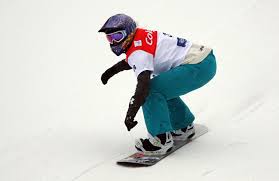 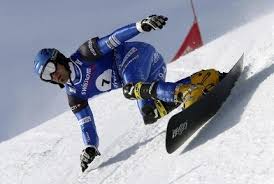 Сноуборд
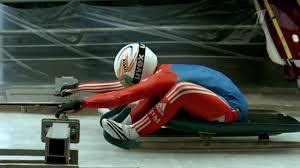 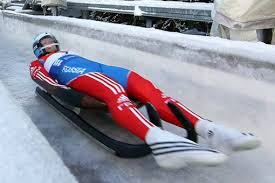 Санный
 спорт
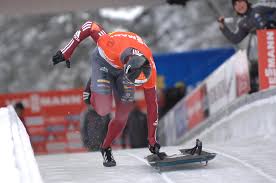 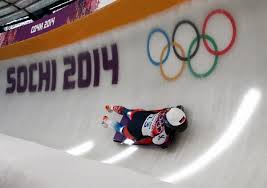 Скелетон
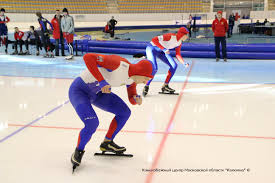 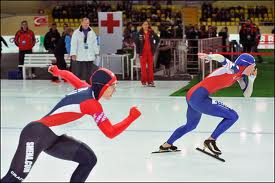 Конькобежный спорт
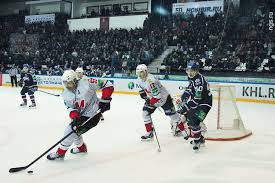 ХОККЕЙ
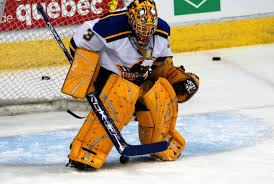 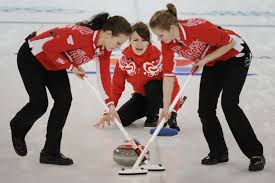 Керлинг
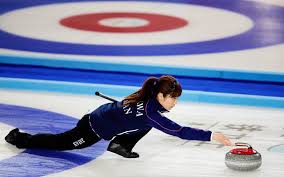 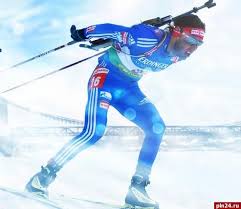 Биатлон
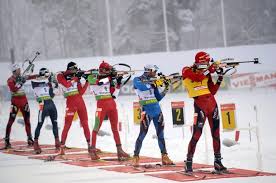 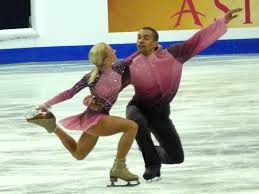 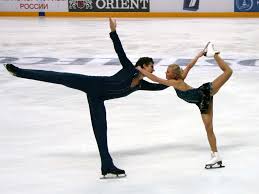 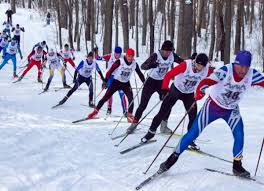 Лыжные 
гонки
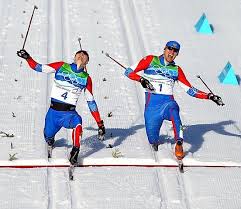 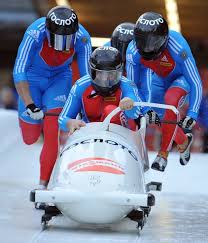 БОБСЛЕЙ
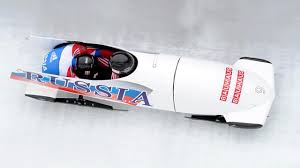 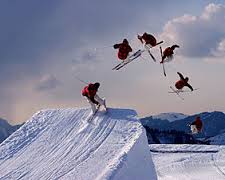 ФРИСТАЙЛ
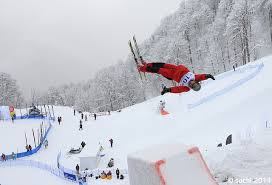 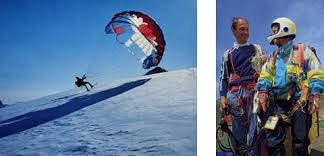 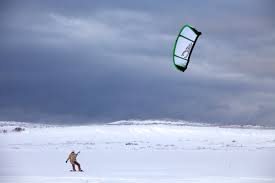 кайтселинг
Представленная методическая разработка адресована педагогам дошкольных образовательных учреждений, работающих с детьми дошкольного  возраста, родителям.
Интернет ресурсы:
http://www.olesya-emelyanova.ru/nastoljnye_igry-snm_s_hrushey_cherez_dorogu.html


http://deti-online.com/zagadki/zagadki-po-pravilam-dorozhnogo-dvizhenija/

http://planetadetstva.net/vospitatelam/starshaya-gruppa/proekt-formirovanie-u-detej-doshkolnogo-vozrasta-navykov-bezopasnogo-povedeniya-cherez-oznakomlenie-s-pravilami-dorozhnogo-dvizheniya.html

http://avtoline-nsk.ru/modules.php?name=Content&pa=showpage&pid=55